Le premier groupe de verbes sont  les verbes qui se terminent en –er
Exemples des verbes du premier groupe
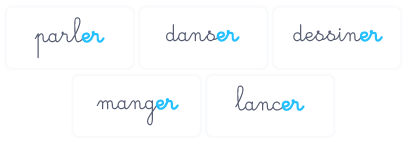 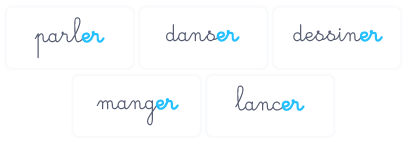 manger – jouer – marcher – chanter – dessiner
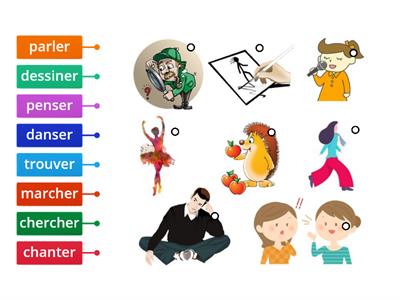 La conjugaison
e- e - es
Verbe manger
mange

manges 

mange 

mange
Je 

Tu 

Il 
 
Elle
Verbe jouer
Joue

Joues 

Joue

Joue ذ
Je 

Tu 

Il 

Elle
Verbe marcher
marche 

marches 

marche 

marche
Je 

Tu

Il 

Elle